Weekly plan
Week 1
Week2
Week3
Week4
Week 5
Introduction to the course and practicalities 
Approaches and Building blocks of Brand Management
Mindshare Branding
Emotional Branding
Cultural Branding
Experiential branding
Managing Brand Portfolios
Aligning Brand Strategy, Research and Context
Future of Brand management
Guest Lecture – Percy Smend
Approaches and Building blocks of Brand Management
Session - 2
Dr. Kushagra Bhatnagar
21.04.2022
RECAP
In-Class Reflective activity
Think of a brand created in the 2020s? What makes this brand catch your attention?
What is a Brand?
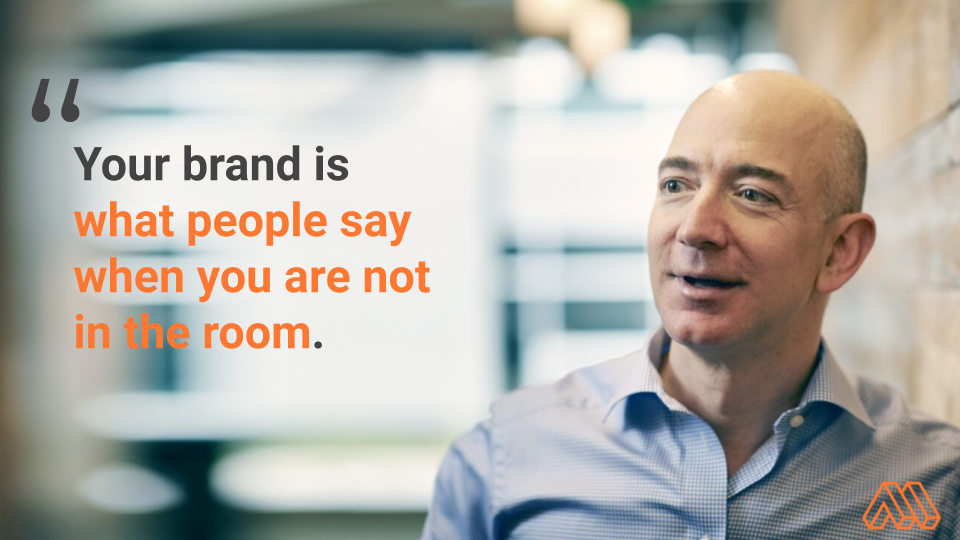 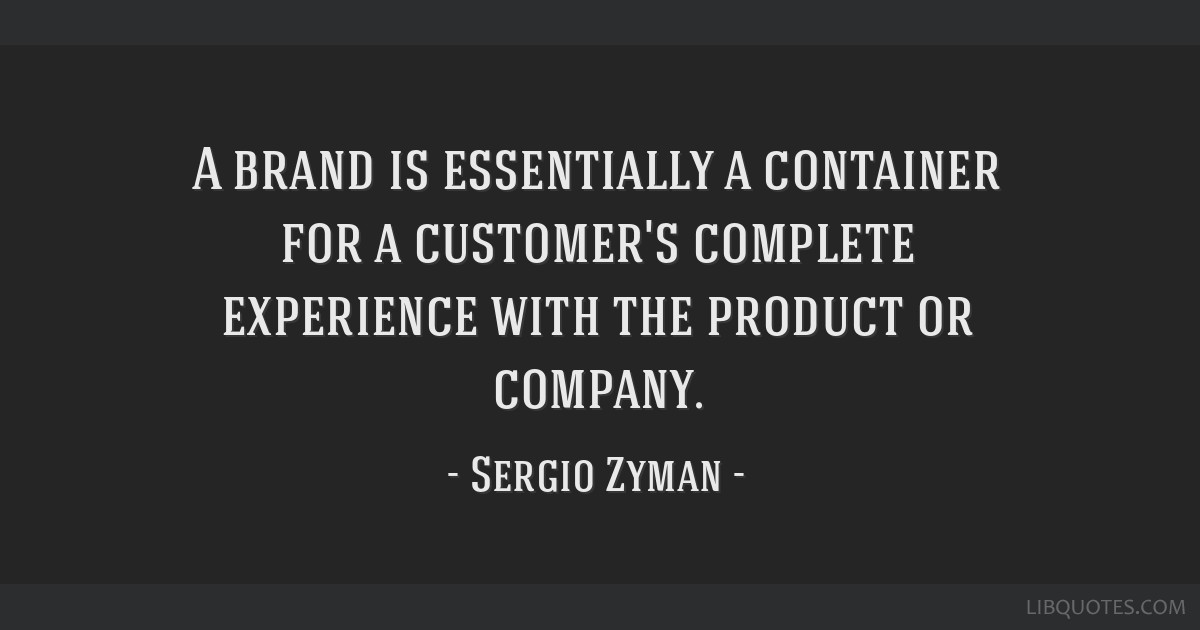 “A brand is essentially a container for a customer’s complete experience with the product or company.” ​
-- Sergio Zyman​
American Marketing Association definition

“name, term, sign, symbol, or design, or a combination of them, intended to identify the goods and services of one seller or group of sellers and to differentiate them from those of competition.”
IS THIS DEFINITION ENOUGH??
Why do Brands exist?
Simplify choice?
Promise quality?
Reduce risk?

Charge a premium?
Add to a company’s assets on the balance sheet?
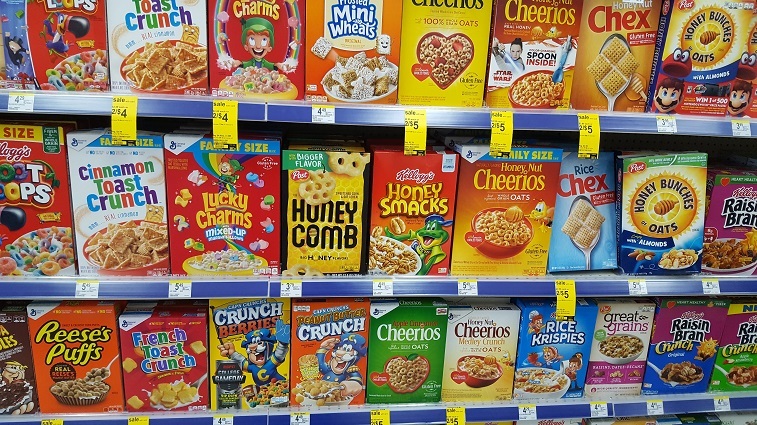 Simplify choice?
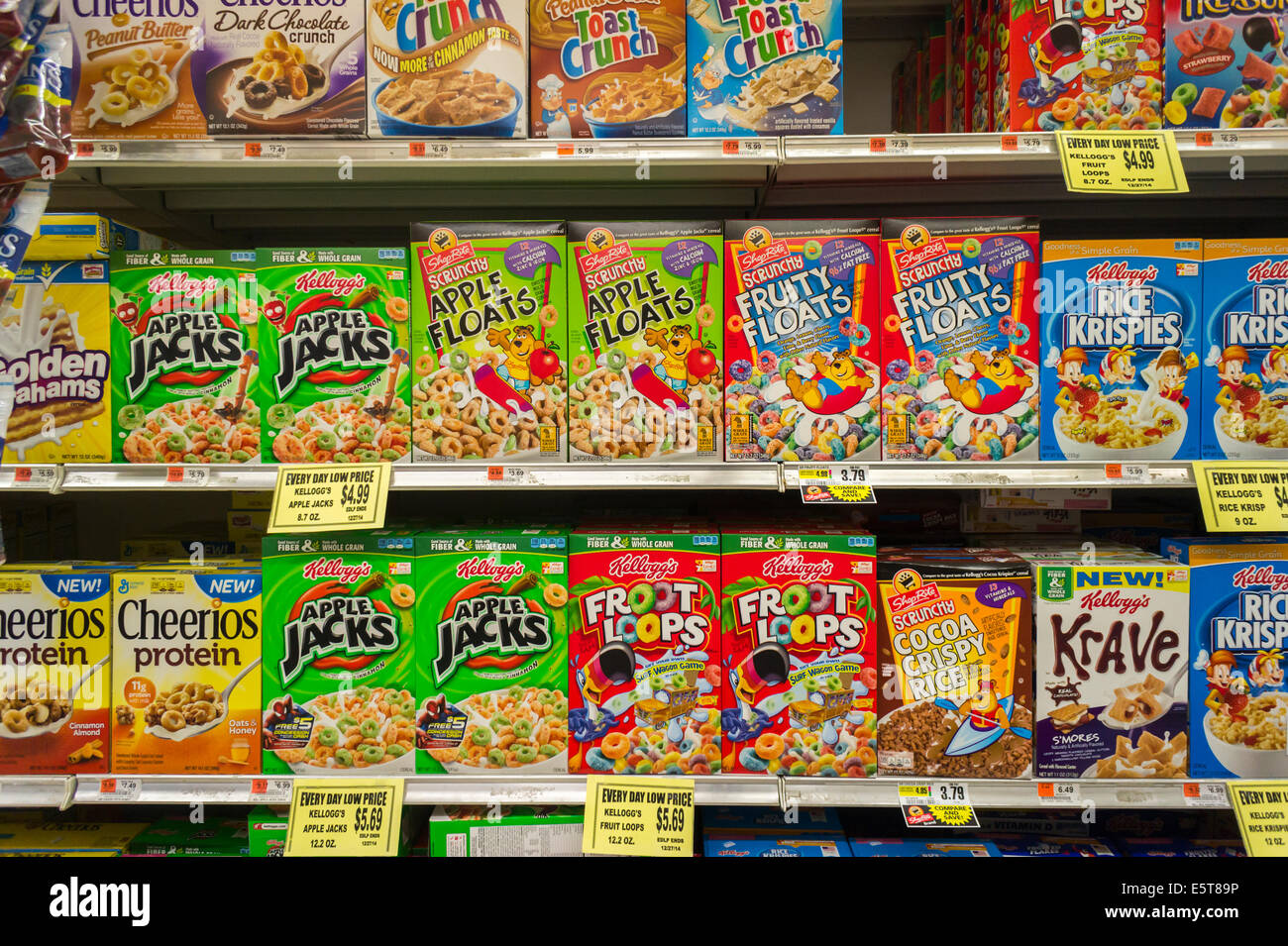 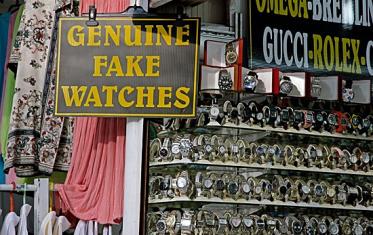 Promise Quality?
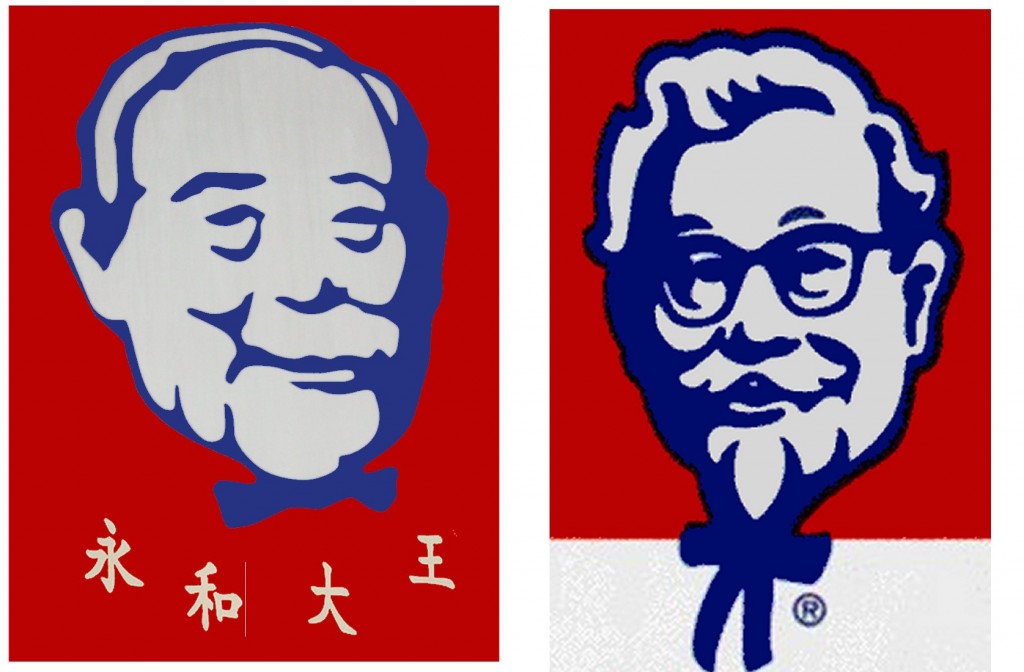 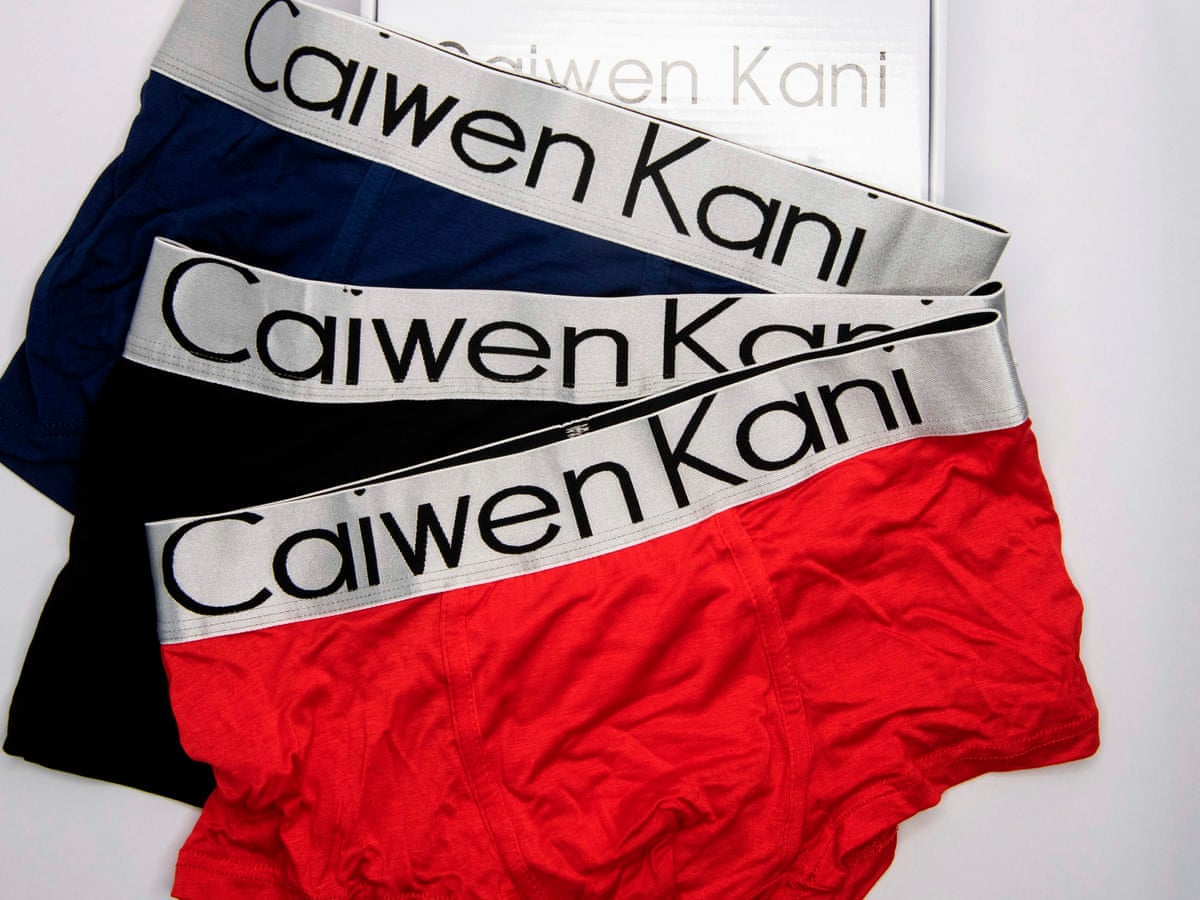 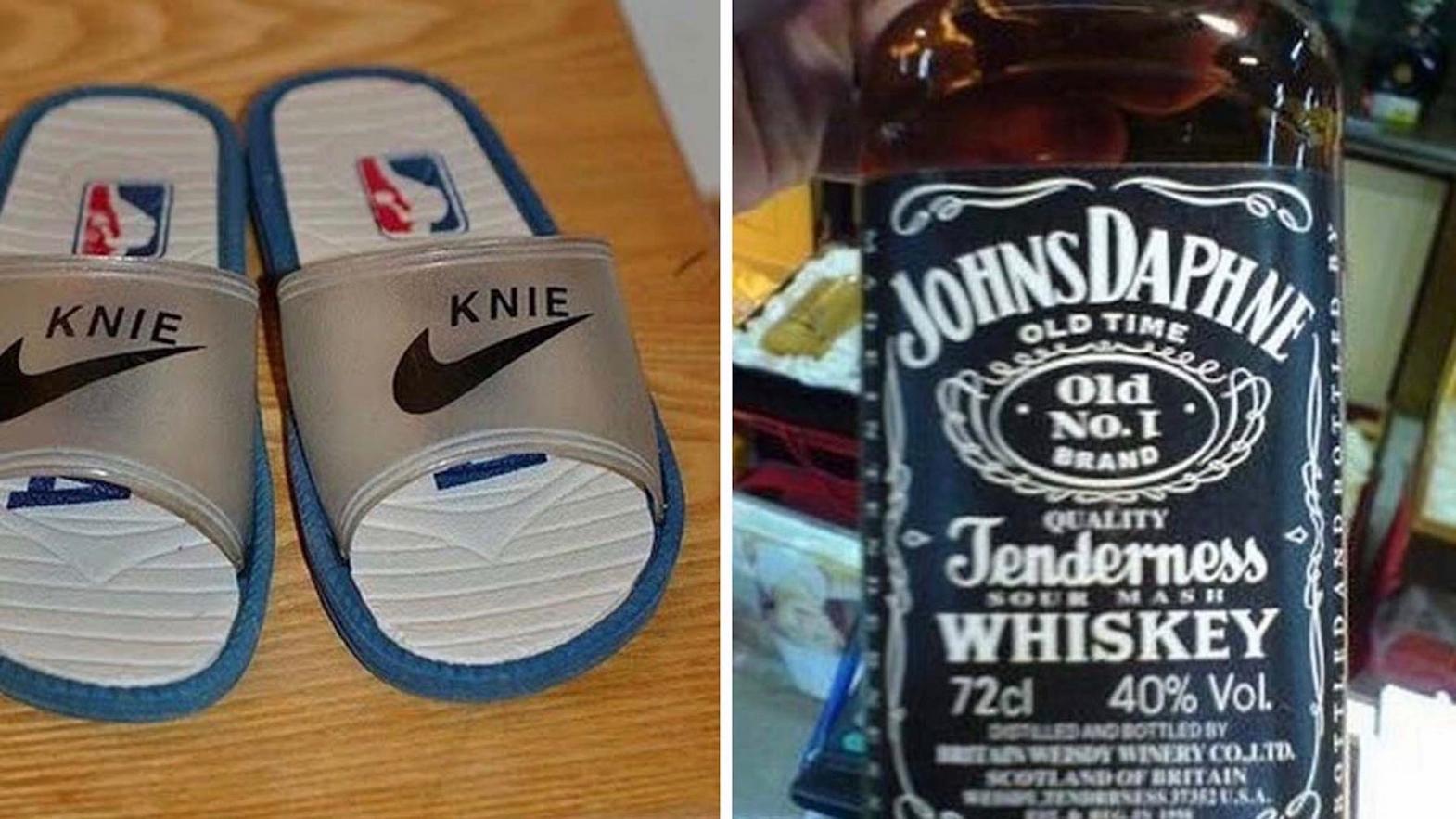 Reducing Risk?
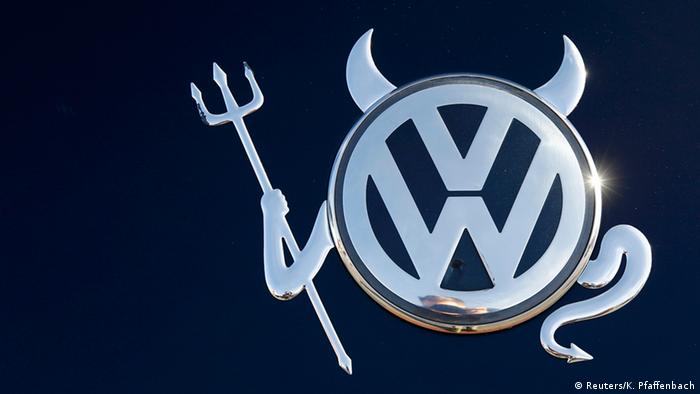 Why is brand-building difficult?
If brands are so important, why isn’t everybody building strong brands?​
How should we look at brand building?​
“brand bureaucracies” create weak branding
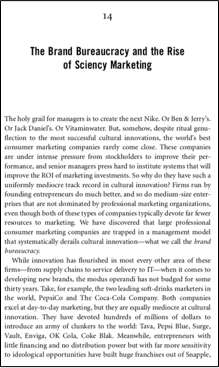 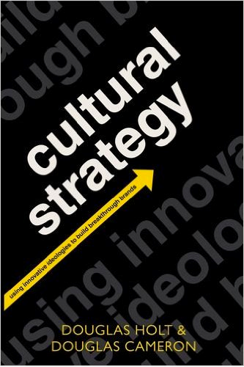 Unmanageable Brands!!
Brand Architecture
Brand Portfolio
Brand DNA
Brand Identity
Brand Values
Brand Image
DEFINE
CONNECT
Brand Report Card
Brand Audit
Brand Equity
MEASURE
Whose responsibility is branding?
Sales Rep?
Marketing Manager?
Brand Manager?
Product Manager?
All of the above?
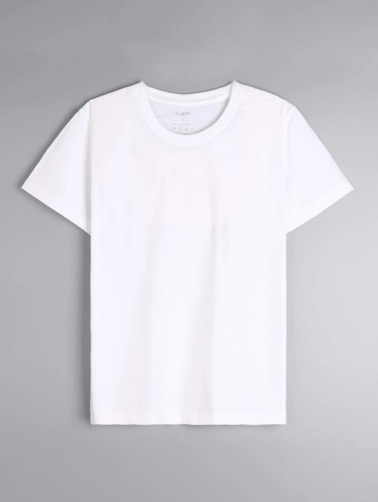 Price of this shirt?
Mentimeter
Price of this shirt?
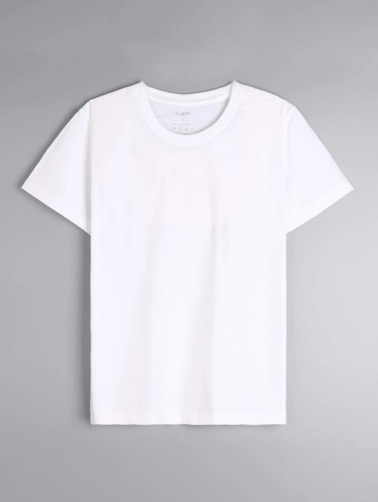 Mentimeter
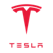 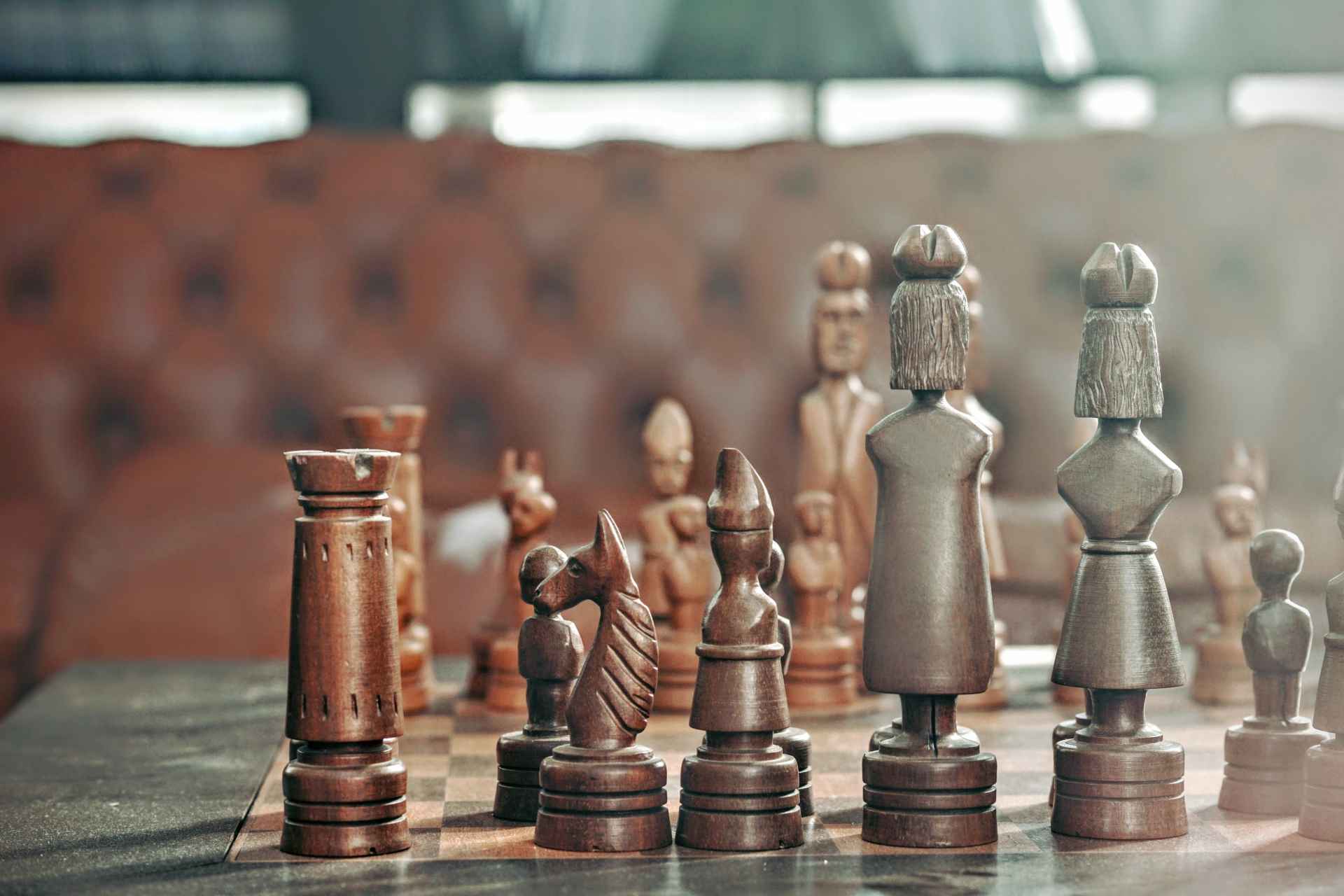 Accountant

Intangible Asset on the balance sheet
Market Researcher

Set of Associations/
Impressions/
benefits
Micro-Economist

Mechanism to charge premium
Brand equity = the additional sum of money a consumer is willing to pay vs. a similar, unbranded product (de Chernatory & McDonald 1992)
Brand Equity
“when a relevant constituent reacts more positively to, for example, an ad campaign, a product or service than if it would have been issued by an unknown or fictitious company” (Schulz et al. 2000; Farquah 1989)​
“a set of assets (and liabilities) linked to a brand’s name and symbol that adds to (or subtracts from) the value provided by a product or service to a firm and/or that firm’s customers.” (Aaker 1996, p. 7-9)​
Awakening to the financial value of brands
BAV
What branding is NOT
Positioning is NOT branding
Positioning = Identifying a value/adjective/feeling that the brand can associate itself with through paid communication or other media
	Pepsi = Young + Refreshing
	Apple = Creative + Futuristic
Advertising is NOT branding
Advertising = Paid media that reinforces a particular story or benefit or value through repeated exposure to the message
	Budweiser beer = Cool + Anti-establishment
	McDonalds = Indulgent 
	(But do you get that feeling from the brand)
Paradigms for Brand Management
What is a brand management paradigm?
“a deep-seated way of seeing and managing brands and their value, shared by the members of an organizational community marked by a common culture” (Louru 2001)
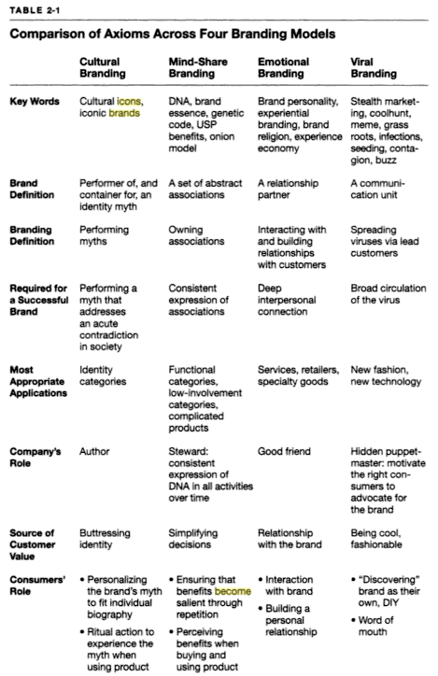 Branding Paradigms
[Speaker Notes: Figure out different elements of each branding paradigm and make the paradigm shifts as the main red thread of the course]
Mindshare Branding: ’It’s Toasted’
Brand = Rational Differentiation
@Pic credit: IMDB
[Speaker Notes: Someone who sat on the other side of the table as charismatic admen told them what their brand meant.]
Abstract, associative brand management
Simplified research: Keeping complexity out of marketing​
Rich consumer research is reduced to keywords that can be distributed efficiently to insiders and outsiders
Mindshare branding: Debating abstract adjectives​ as characteristics or associations
Brands = manageable essences
Emotional Branding: ’Kodak Carousel’
Brand = Emotional Journey
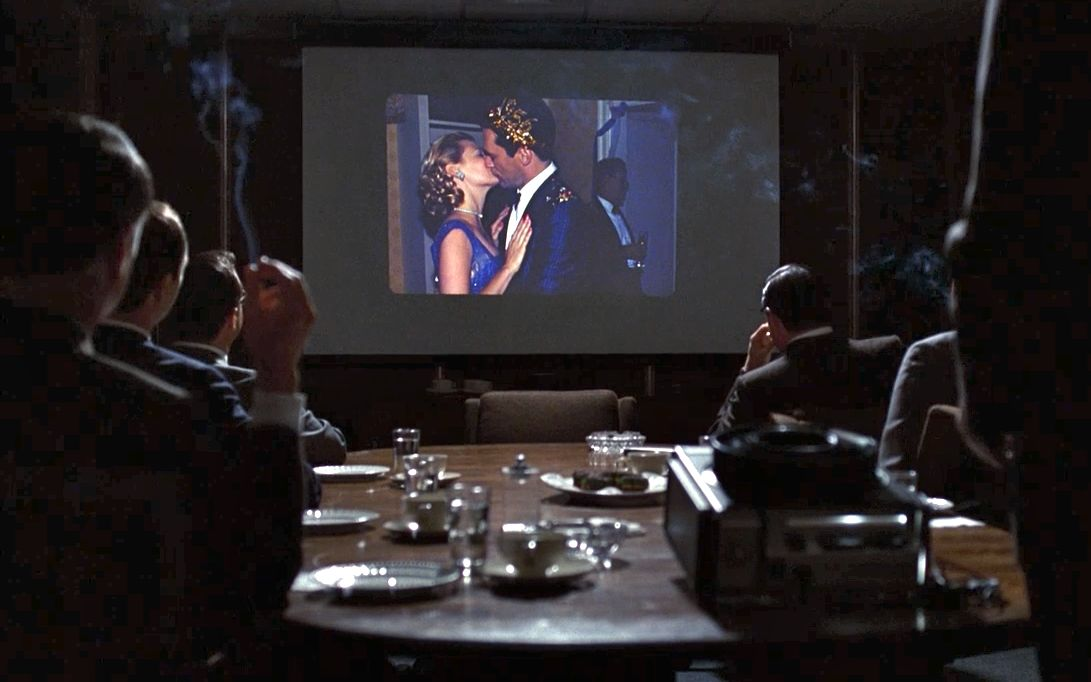 @Pic credit: IMDB
[Speaker Notes: Someone who sat on the other side of the table as charismatic admen told them what their brand meant.]
Cultural Branding: WeWork
Cultural conversation + Brand Meaning + Product
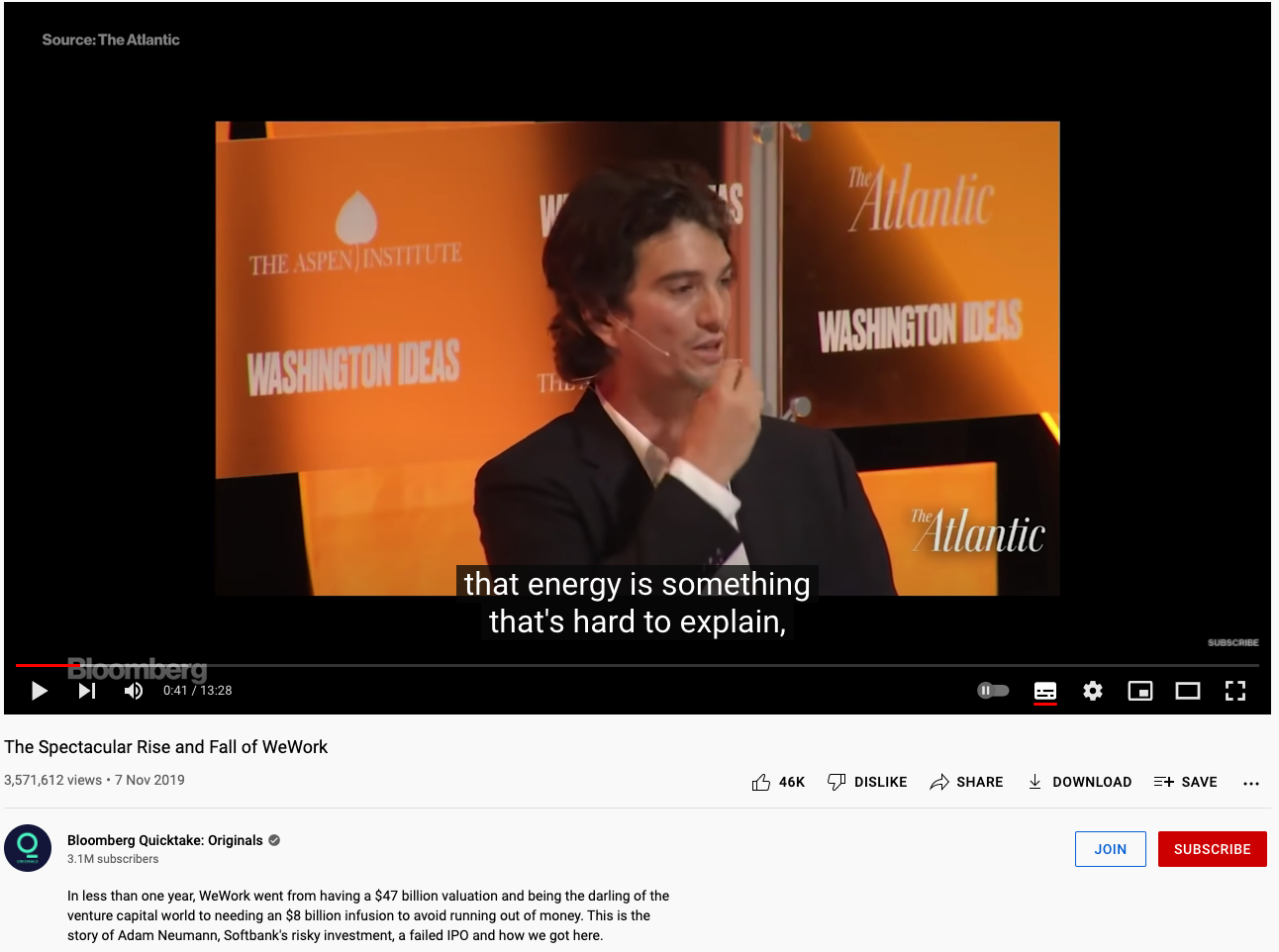 https://www.youtube.com/watch?v=X2LwIiKhczo
Experiential Branding: Disneyworld
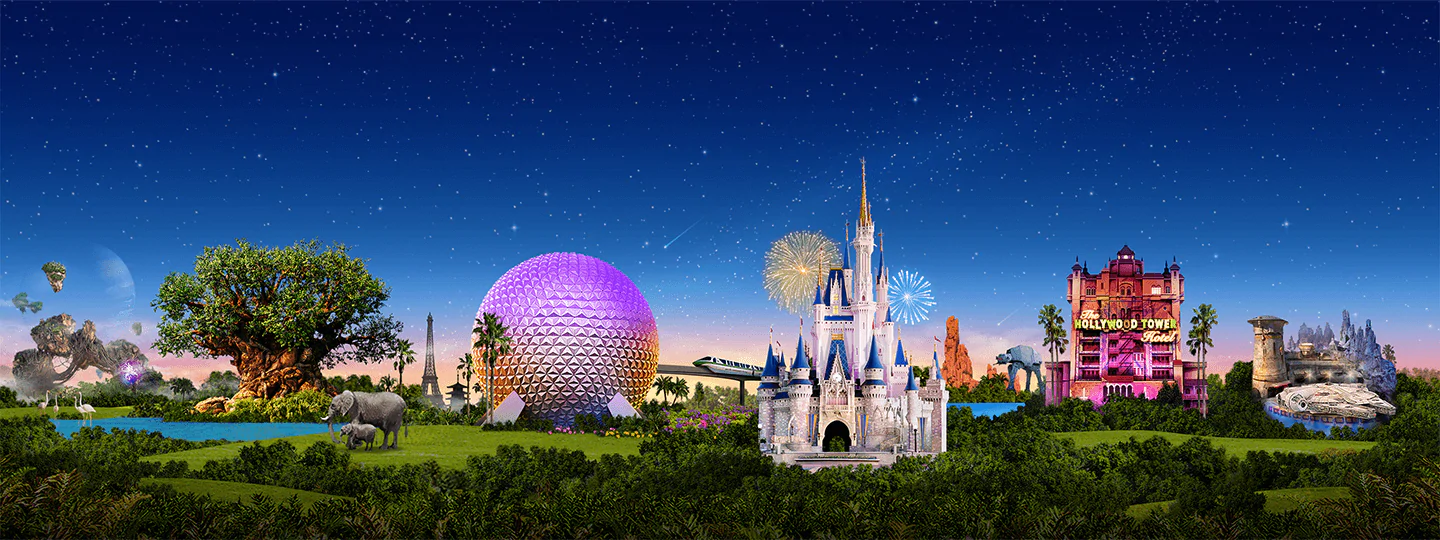 Resources
Gobe, Marc (2001), Emotional Branding: The New Paradigm for Connecting Brands to People. New York: Allworth Press. 
Al Ries and Jack Trout (1998) Positioning: The battle for your mind 
Doug Holt (2006) How brands become Icons
Bernd Schmitt (1999) Experiential Marketing
Assignment 1 – Projective Techniques to understand brand complexity and width
Think of your favorite brand. Now imagine this brand as each one of the elements below. Explain your choice of each element in 2 to 3 sentences.
an animal
an image
a public persona (PS: Not the official brand ambassador)
a feeling/emotion
a relationship
a place